সবাইকে ফু্লেল শুভেচ্ছা
২,১,৪,৯,
৫,৬,১০,৮
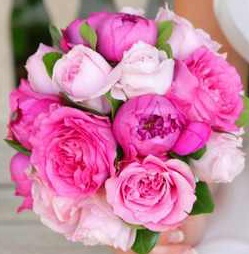 পরিচিতি
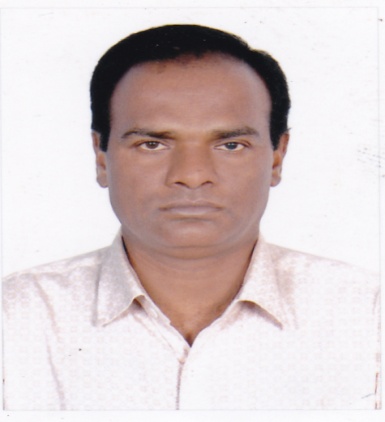 শিক্ষক পরিচিতি
পাঠ পরিচিতি
বিষয়ঃ সাধারণ গণিত
শ্রেনিঃ      নবম
অধ্যায়ঃ    ১৭
সময়ঃ      ৫০ মিনিট
তাং – ২০ /০৫/২০১৯
দীনেশ চন্দ্র রায়
সহকারি শিক্ষক (গণিত)
জিয়া মাধ্যমিক বিদ্যালয়
পুর্ব বয়রা, খালিশপুর, খুলনা।
মাঝে কোন চিত্রটি আছে?
বৃত্ত
ত্রিভুজ
আয়তক্ষেত্র
বৃত্ত
এই চিত্রে আমরা কী দেখতে পাচ্ছি
মধ্যক
শিখনফল
মধ্যক কী বলতে পারবে।
  মধ্যক  নির্ণয় করতে পারবে।
মধ্যক নির্ণয় কর
অবিন্যস্ত স্কোরগুলো লক্ষ্য কর।
১২, ১৭, ১৯, ২৩, ২০, ১৪,  ১৫
মানের ক্রমানুসারে সাজানো স্কোরগুলো লক্ষ্য করি-
১২,  ১৪,  ১৫,
১৯ ,২০, ২৩
১৭
উপাত্তগুলোকে মানের ক্রমানুসারে সাজালে যে মান উপাত্তগুলোকে সমান দুইভাগে ভাগ করে সেই মানকে উপাত্তগুলোর মধ্যক বলে।
অবিন্যস্ত উপাত্তের মধ্যক নির্ণয়ের সূত্র
উপাত্তের সংখ্যা (n) বিজোড় হলে,মধ্যক=
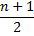 তম পদ
উদাহরণ – ১০ ,১২, ১৪, ১৫ , ১৭, ১৮, ২০
এখানে n= 7 , যা বিজোড় সংখ্যা
মধ্যক=
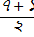 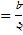 তম পদ
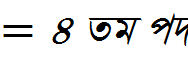 উপাত্তের সংখ্যা (n) জোড়   হয়, তবে
মধ্যক =(মাঝের দুটি উপাত্তের যোগফল)÷২
উদাহরণ- 8 ,10,12,14, 15,17, 20,23,24,30
মধ্যক =
(১৫ + ১৭) ÷২
=৩২÷২
=১৬
একক কাজ
সমস্যা-১:        ৮, ১০, ১২, ১৪, ১৫, ২১, ২২, ২৫, ২৬
সমস্যা-২:  ৭, ৮, ৯, ১০, ১২, ১৪, ১৫, ১৬, ২০, ২২, ২৪, ২৮
সমস্যা-  ১ও ২ এর মধ্যক নির্ণয় কর।
বিন্যস্ত  উপাত্তের মধ্যক নির্ণয়
মধ্যক =
এখানে ,  L = মধ্যক শ্রেণির নিম্নসীমা
            n = গণসংখ্যা
           Fc = মধ্যক শ্রেণির পূর্ববর্তী শ্রেণির যোজিত গণসংখ্যা
           fm = মধ্যক শ্রেণির  গণসংখ্যা
           h = শ্রেণিব্যাপ্তি
বিন্যস্ত উপাত্তের মধ্যক নির্ণয়
বিন্যাস্ত উপাত্তের মধ্যক নির্ণয়
এখানে ,  L = 4৬
            n = 30
           Fc = ১২ 
           fm = 7
           h = ৫
মধ্যক=
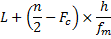 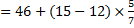 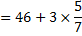 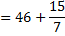 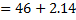 অর্থাৎ ১5তম সংখ্যা হবে মধ্যক
যা 4৬-5০ শ্রেণিতে অবস্থিত।
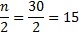 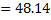 জোড়ায় কাজ
গণসংখ্যা নিবেশন সারণি হতে মধ্যক নির্ণয় কর।
মূল্যায়ন
মধ্যক কাকে বলে?
  ৭, ১৪ ,৮, ১০, ১২, ১৬ , ১৭ এর মধ্যক বের কর।
  ১০,৬,১৪,১২,২২,১৮ এর মধ্যক বের কর।
  বিন্যস্ত উপাত্তের মধ্যক নির্ণেয়ের সূত্র লেখ।
বাড়ীর কাজ
সারণী থেকে মধ্যক নির্ণয় কর।
সবাইকে ধন্যবাদ